More simulation results of particle loss in BSR
付泓瑾
加速器中心物理组
1.物理孔径更新
上次的物理孔径输入是相对中心对称的，在此基础上仅将R3OQ08和R3OQ09附近真空盒内侧的水平物理半径修改回最初统一输入的55mm，外侧的水平物理半径仍分别为19mm和16mm。
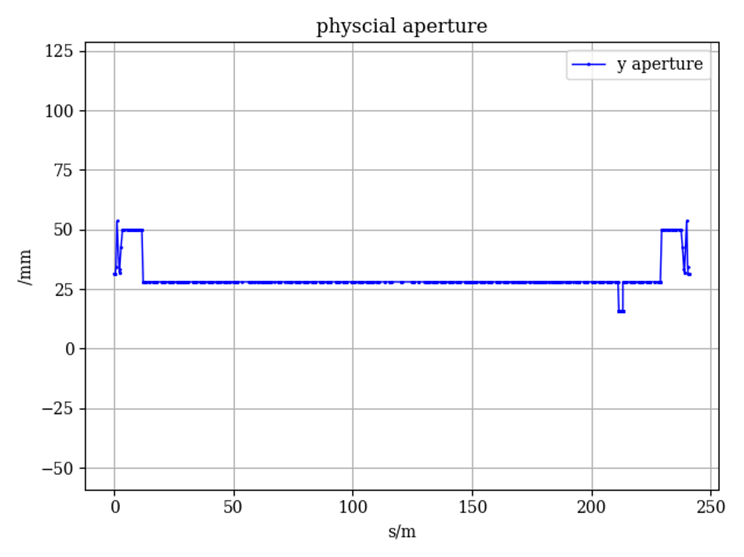 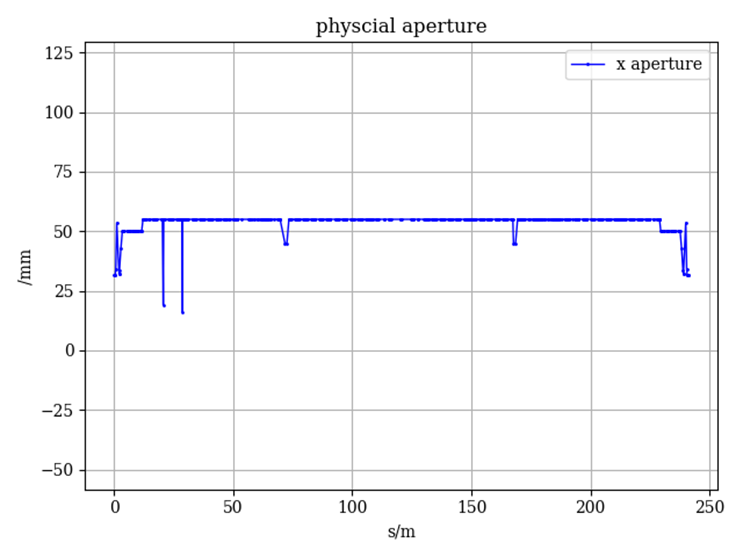 上次的垂直半径
上次的水平半径
2.粒子丢失统计
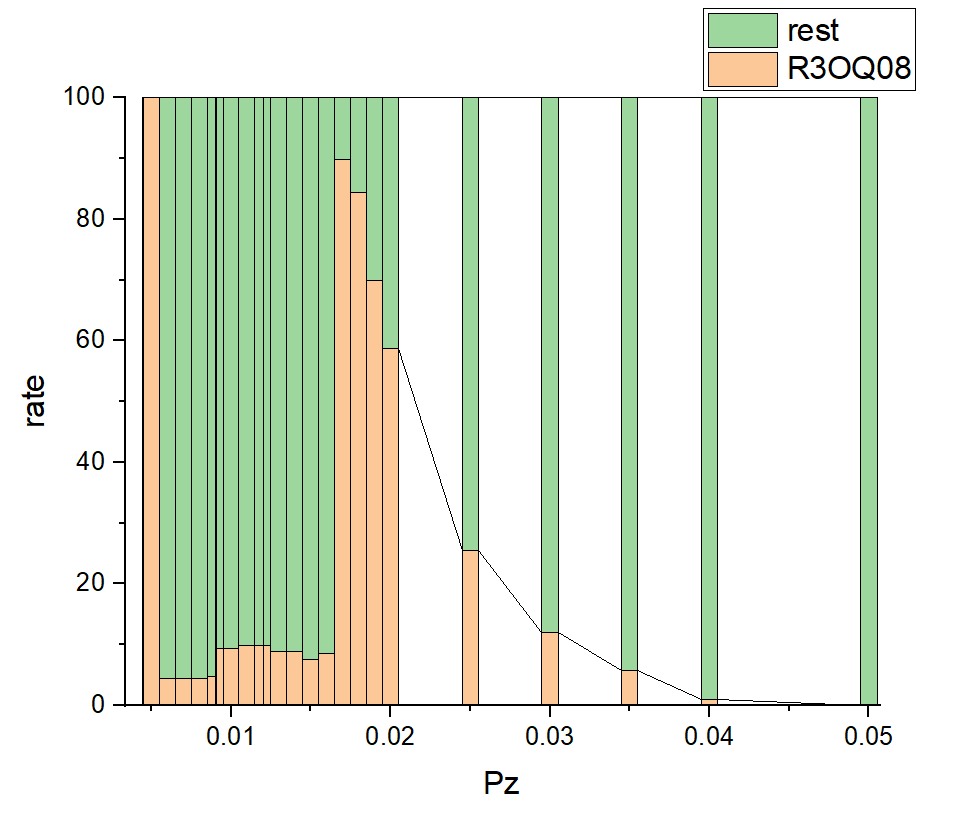 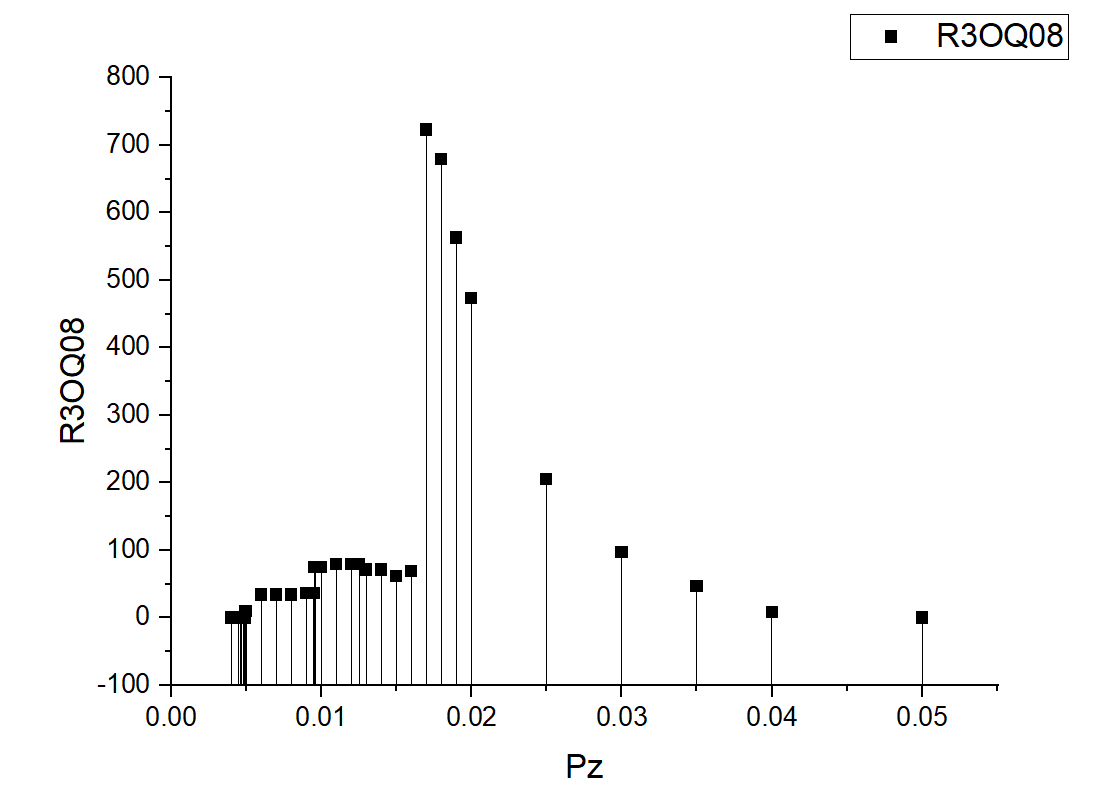 当Pz=0.00497附近时，才开始出现丢失计数，且只有R3OQ08才有计数。当Pz=0.04附近时，R3OQ08处的丢失计数已经很少了。
在附近Pz=0.017附近， R3OQ08的绝对计数和计数占比都突然上升到一个很高的值。
当Pz取值较大时，R1OBM07处的计数在Pz较大的变化范围内维持在较大值。绿色图例表示除R3OQ08外计数最多的元件；紫色图例表示除R3OQ08外计数第二多的元件.D4O25有时计数也较大。
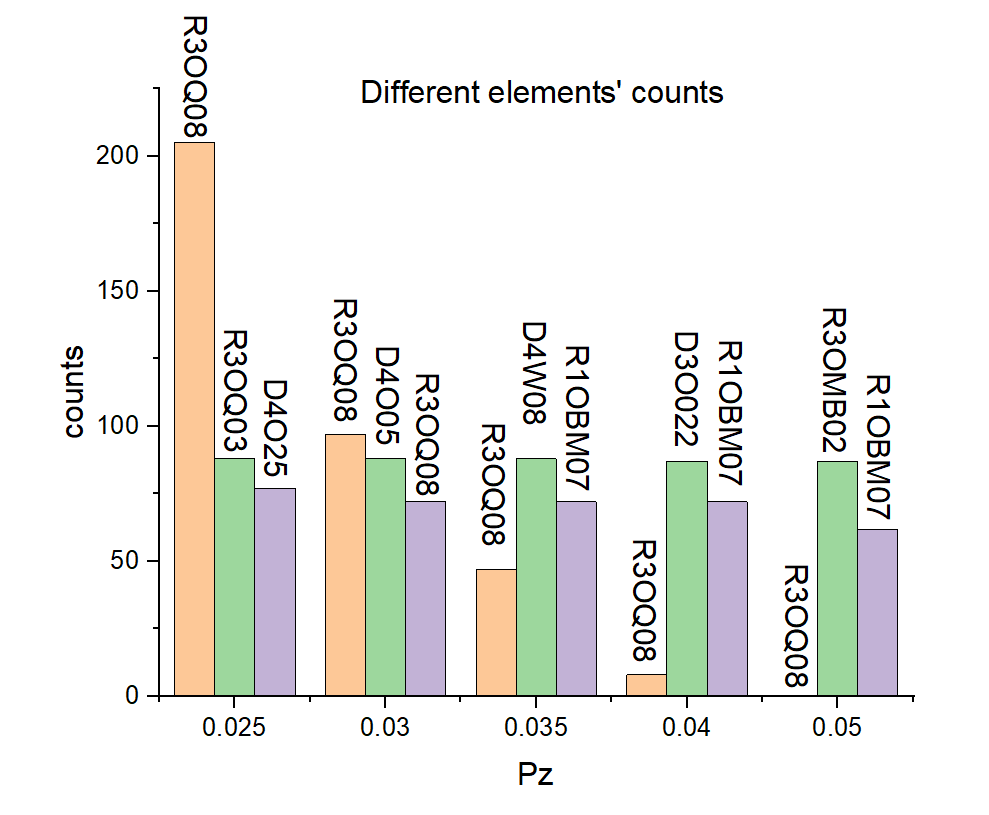 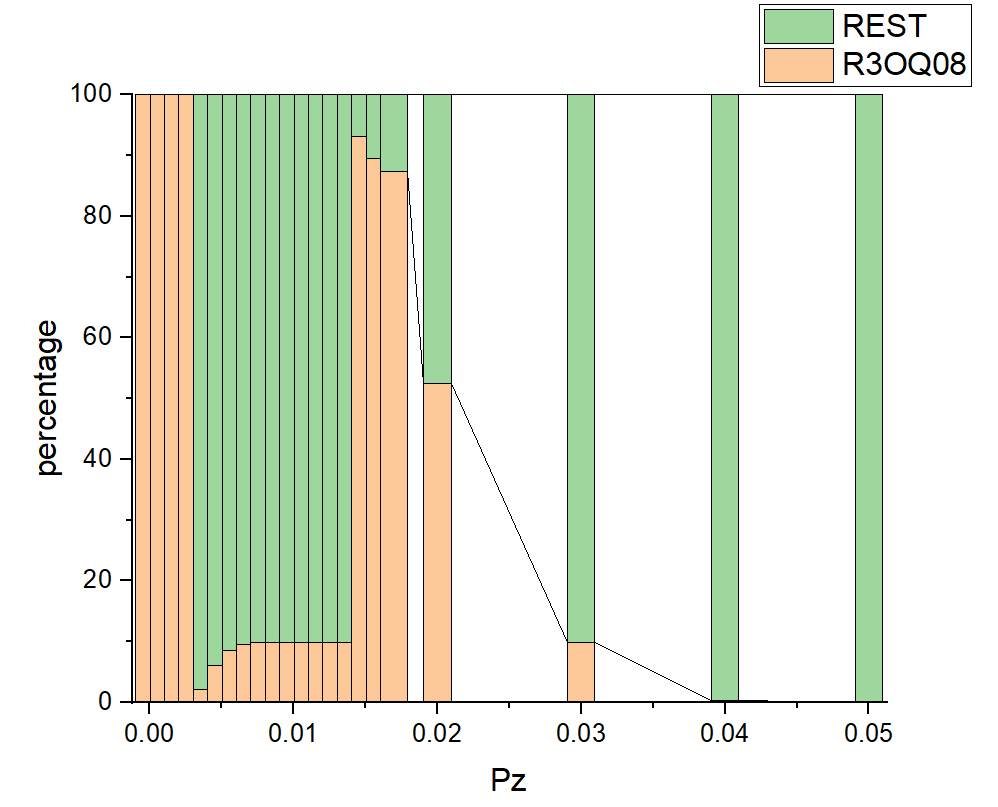 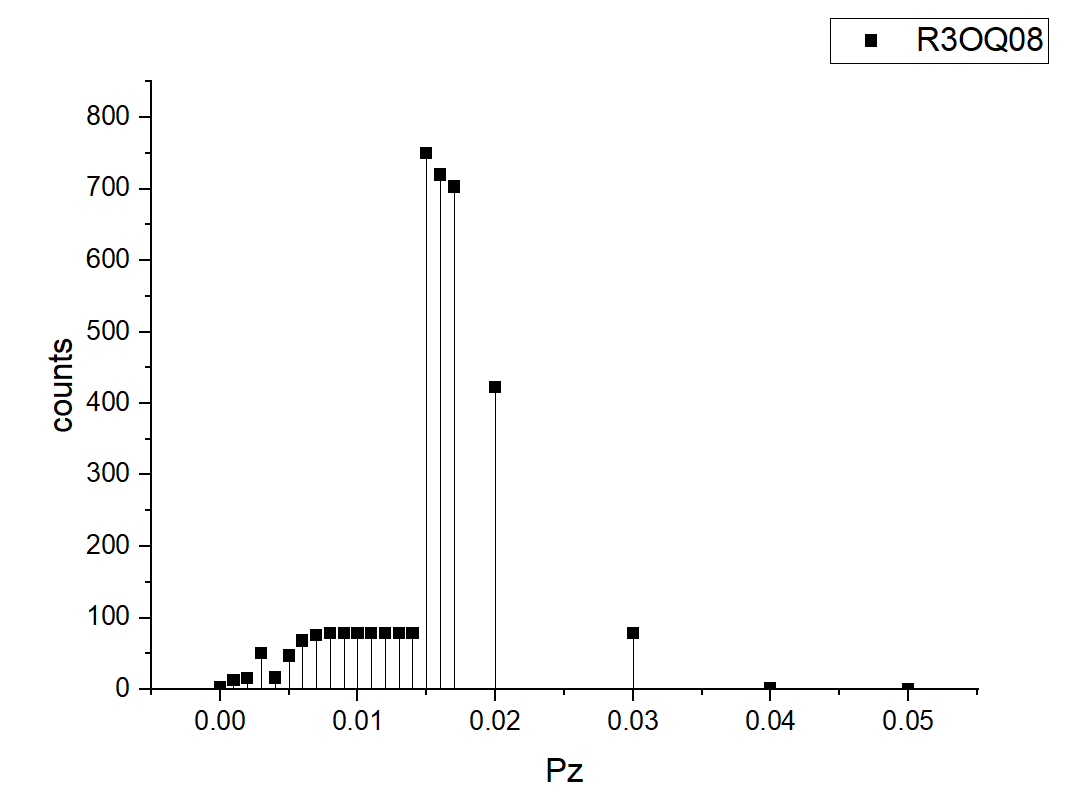 下图前三组是计数最多的前三名，后两组是R3O108和计数最多的前三名
   从图像上看，当Pz=0.03时，R3OQ08的计数优势就不明显了。随着Pz的继续增大，相对稳定具有较大计数的是R1OMB07和D4O25
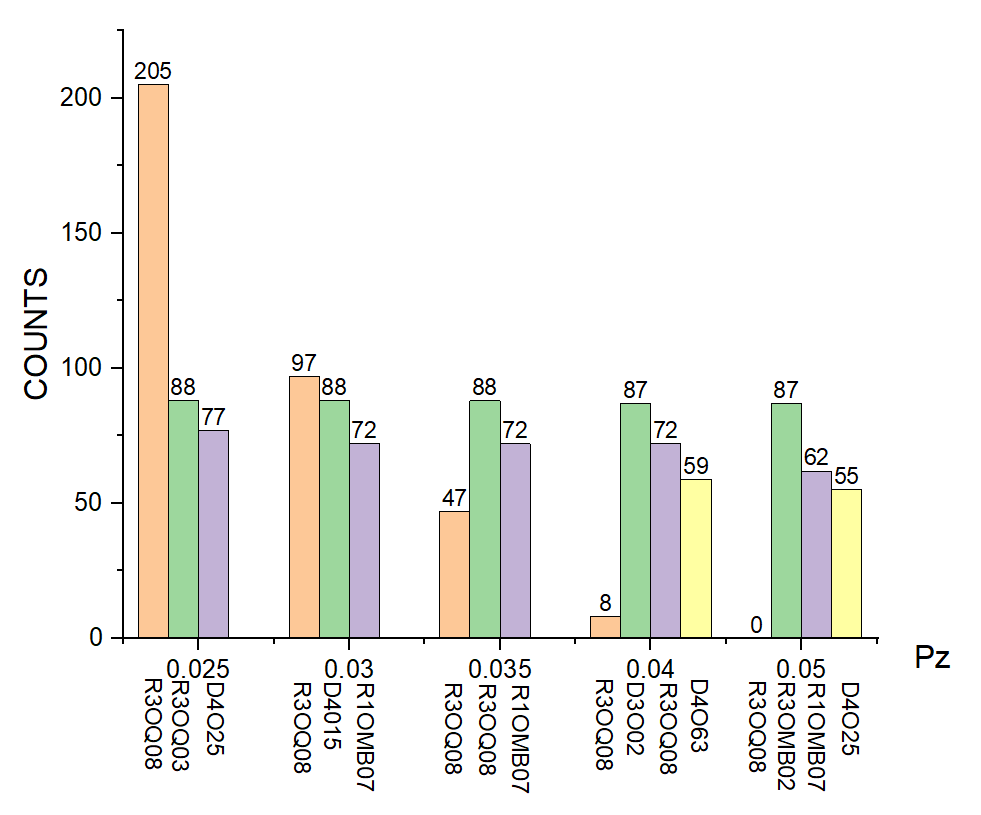 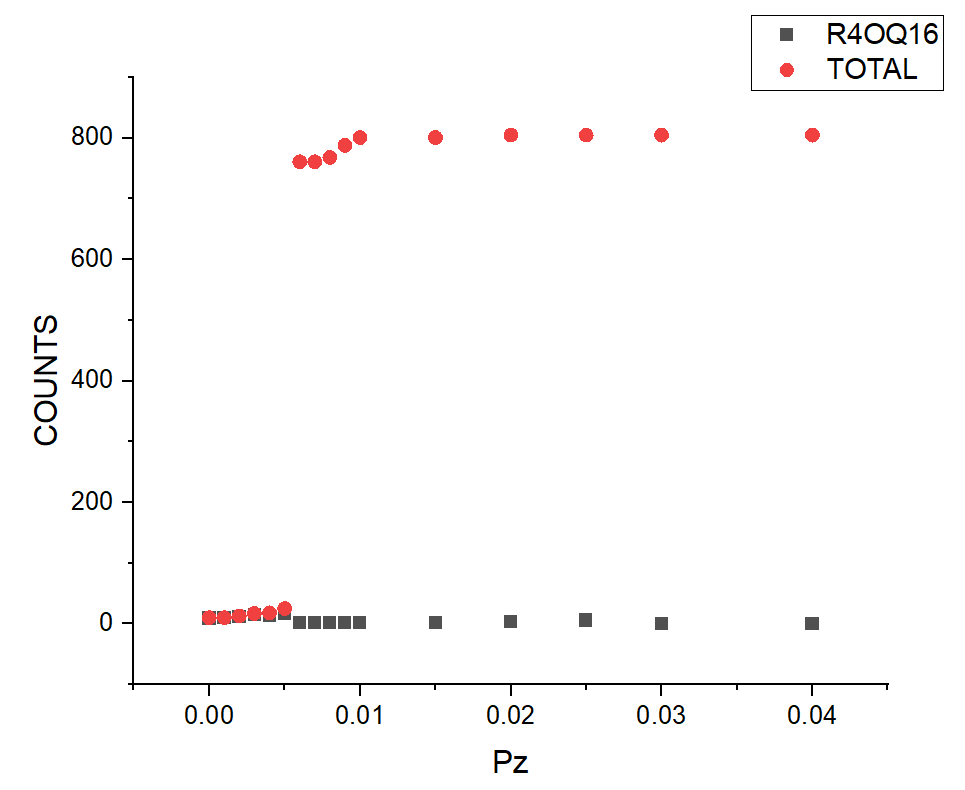 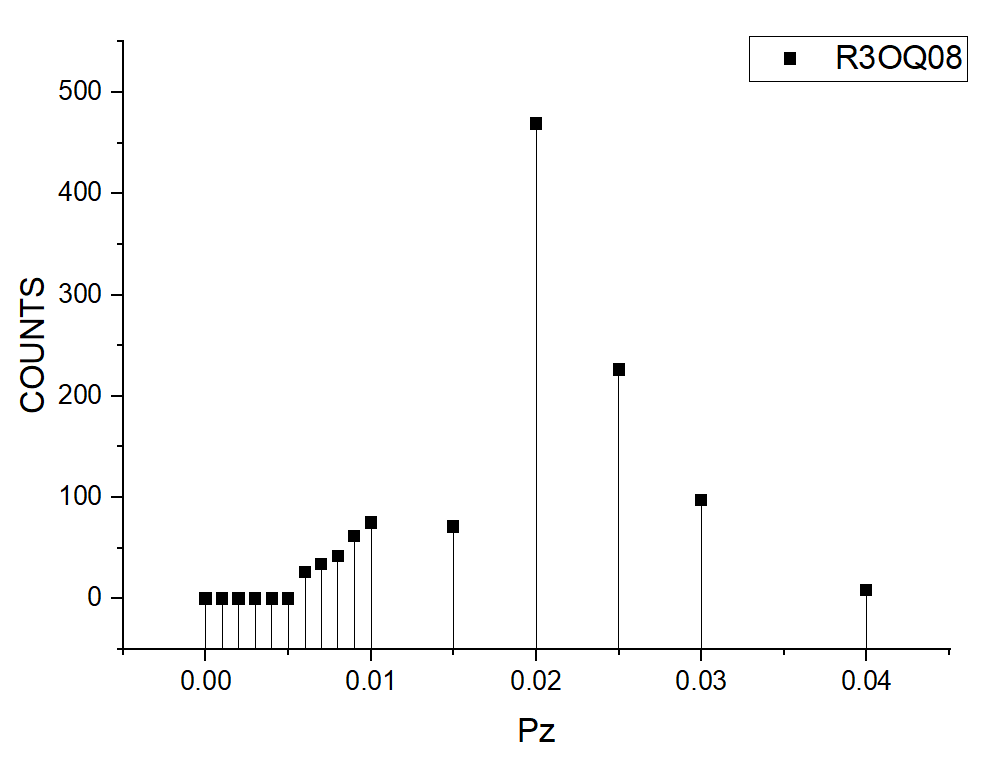 当Pz较大时，R3OQ08的计数逐渐减小，相对稳定地具有计数优势的仍是R1OMB07。
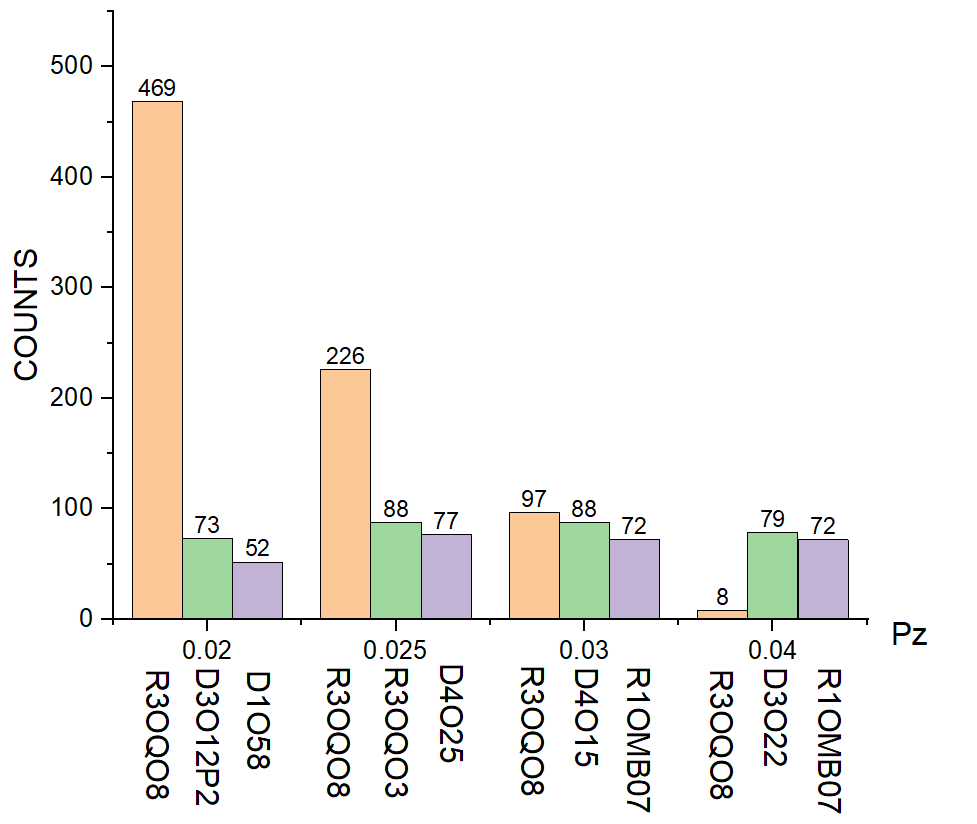 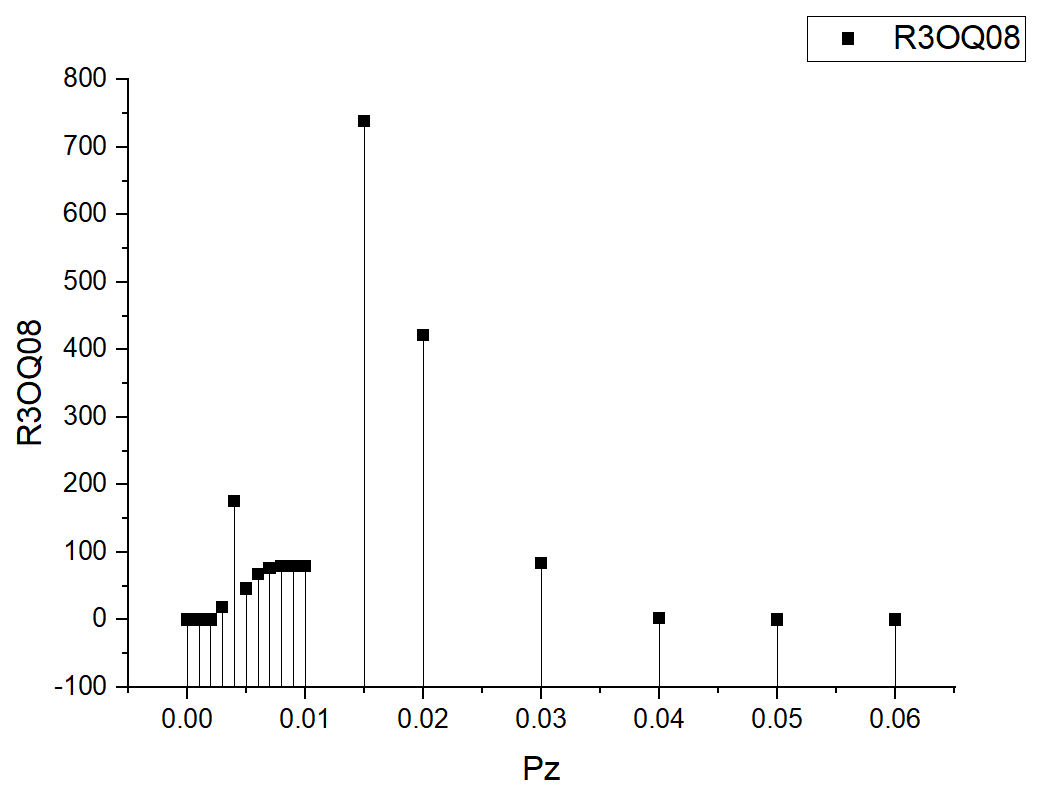 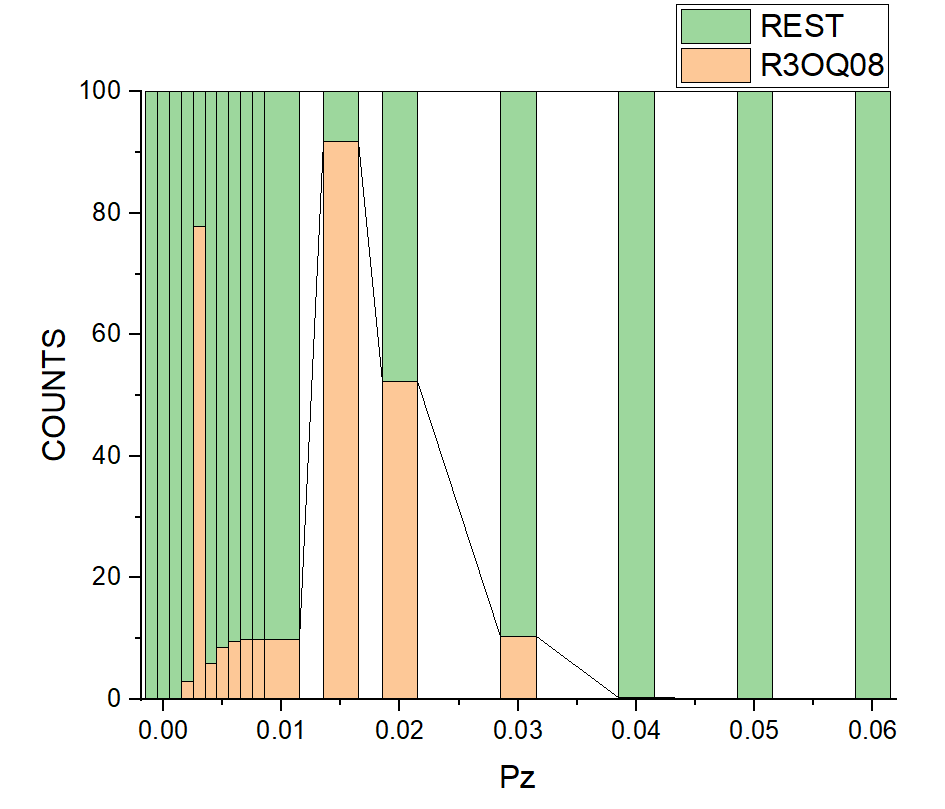 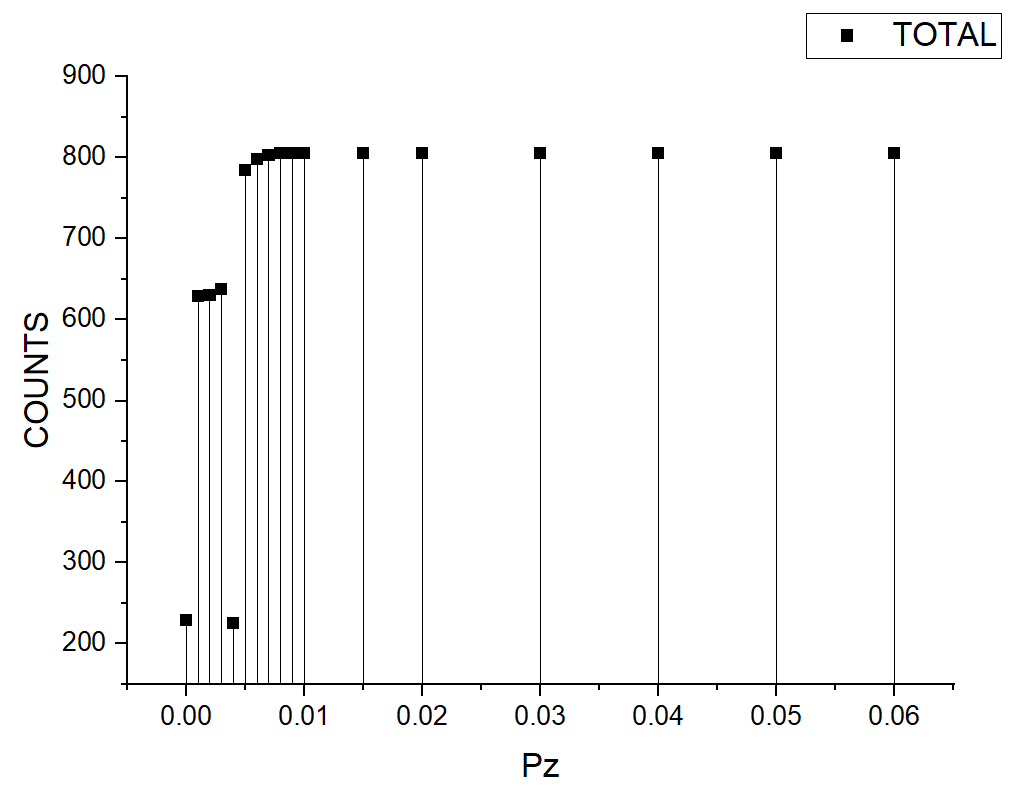 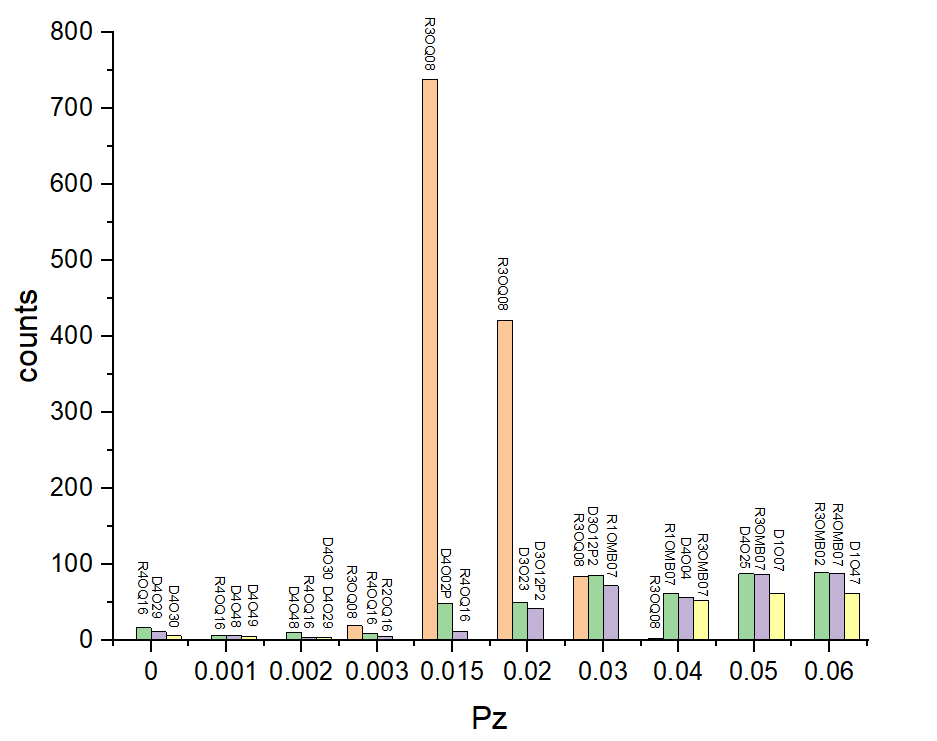 总结与联系
当Pz取值范围较小时，R3OQ08的计数较大，且在某个范围内具有显著优势；当Pz的取值范围较大时，R3OQ08的计数极少，而R1OMB07等其他元件处的丢失计数较大。
这种计数是赋予每个元件等权重。若与Tousheck效应联系，一方面在固定跟踪的相空间坐标时，每个元件处的束流物理参数是不同的，散射发生速率是不等的，需要（根据局域Touschek寿命）赋予不同权重，另一方面，散射后进入相空间坐标邻域的概率不同，不能直接比较不同坐标下的计数。
考虑到Moller散射引起的较大动量转移的概率比较小动量转移的概率低，且前述几种情况下Pz不是很大时都是R3OQ08计数较大，还是优先考虑在R3OQ08放置探测较好。